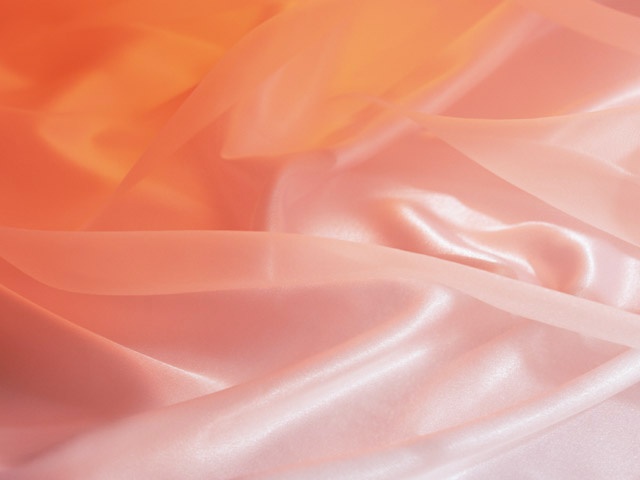 Правила общения с людьми
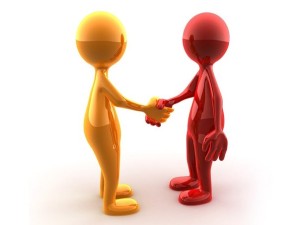 Презентация  для занятий по дополнительной общеобразовательной программе
«Преодолевая трудности общения»

Тема 3/21
Шайдурова Валентина Федоровна
Учитель английского языка
ГБОУ «Школа №106»
Санкт-Петербург
2015
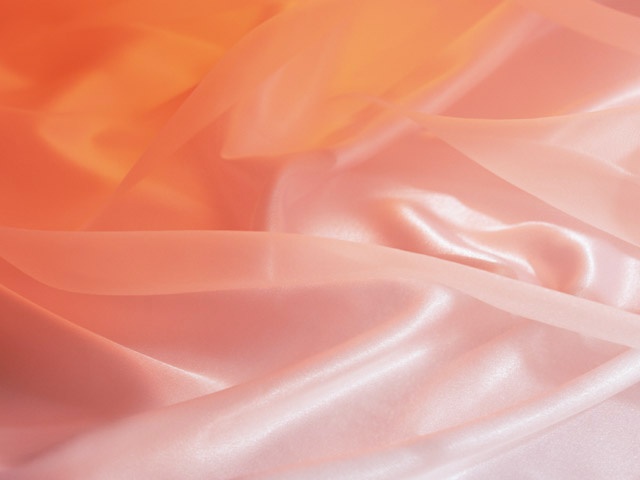 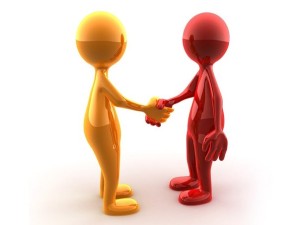 Общение с людьми - одна из составлячющих успеха в жизни. 
Как говорится, - не имей сто рублей, а имей сто друзей. 
 Так как же сделать так, чтобы общение с людьми было успешным?
 Есть правила общения, которые стоит соблюдать.
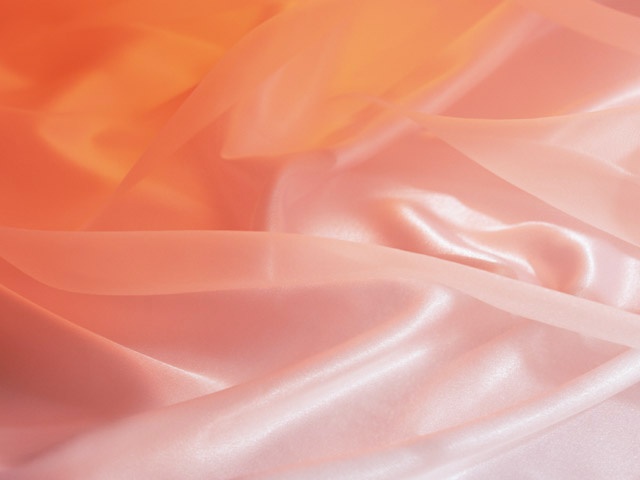 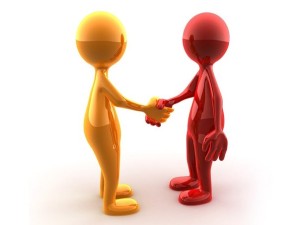 Слушать больше, чем говорить.
Не лгать самому и не заставлять 
   лгать собеседника.
3. Думать, прежде чем сказать.
4. Не высмеивать собеседника.
.
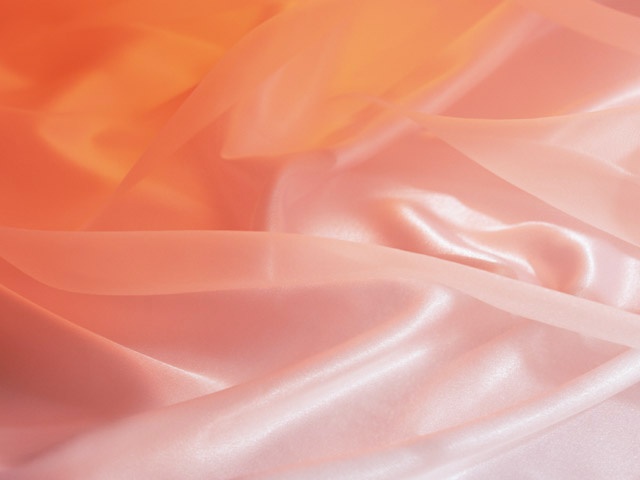 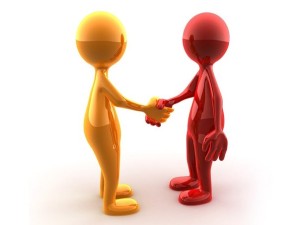 5. Не перебивать, давая возможность высказаться.

6. Избегать высокомерного ,пренебрежительного 
поведения по отношению к собеседнику.

7. Придерживаться уверенного, но дружелюбного тона.
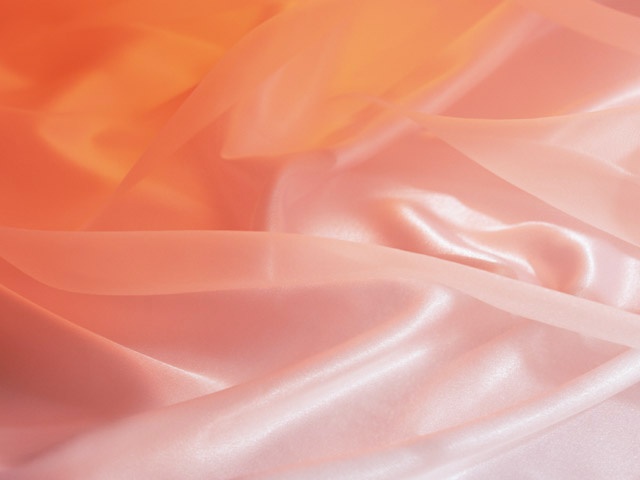 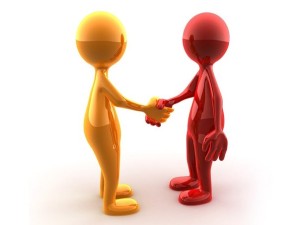 8. Уважать точку зрения собеседника.

9. Называть собеседника по имени.

10. При встрече с любым человеком 
иметь хорошее, позитивное настроение.
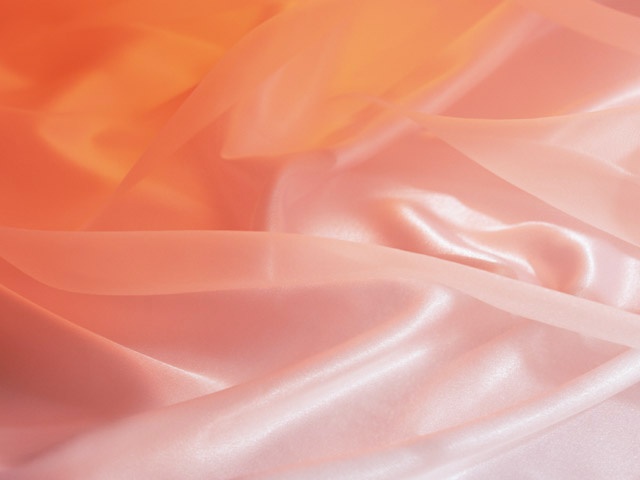 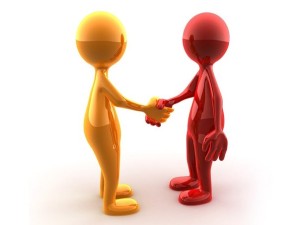 Улыбайтесь при общении.
 Вспомните что-нибудь приятное, чтобы улыбка была искренняя.
Наш мозг не чувствует разницы между реальностью и фантазиями.
 Когда вы вспоминаете что-то приятное, 
появляется позитивная реакция и ваша улыбка выглядит
 ярко и искреннее. 
Люди быстро распознают негатив. 
Фальшивая улыбка распознается человеком 
на подсознательном уровне.
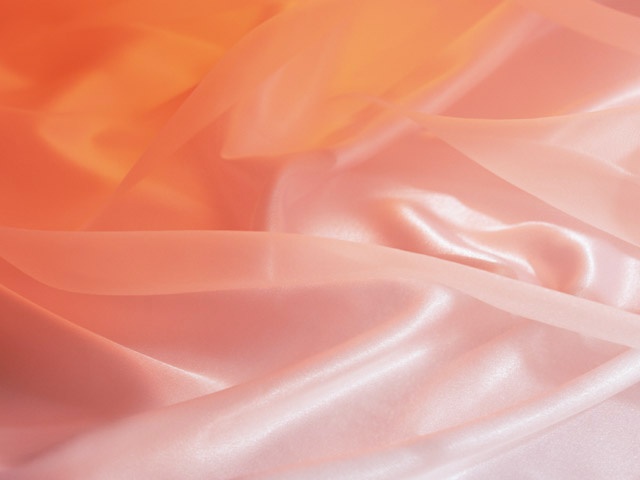 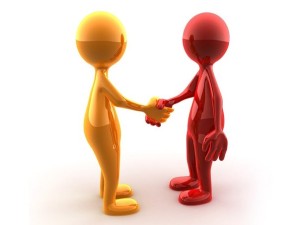 Начните применять эти эффективные правила в своей жизни
 и увидите, как быстро начнёт меняться и расти ваше окружение. 

И, возможно, вы приобретёте не только уважение 
одноклассников,  а и много новых и интересных друзей.
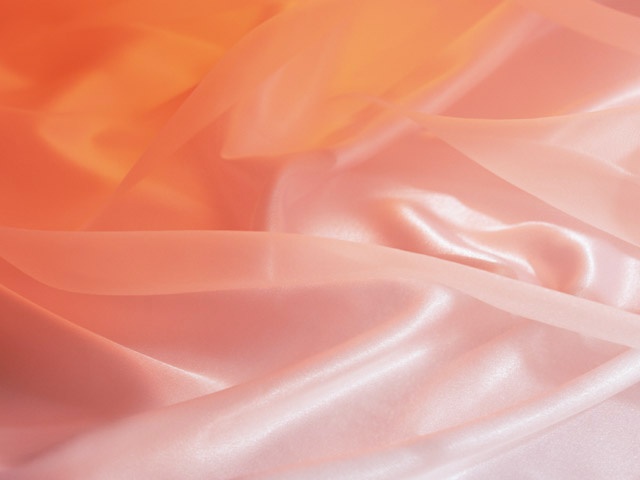 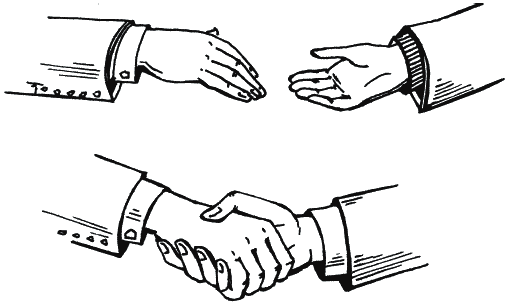 Источники
http://www.liveinternet.ru/users/irzeis/post298709637
http://kak-bog.ru/pravila-obshcheniya-s-lyudmi#ixzz3h6QsbusL
http://fammeo.ru/articles.php?article_id=28
http://probiznesmen.ru/top-9-pravil-pri-obshhenii-s-lyudmi
http://900igr.net/kartinki/literatura/Pesy-Ostrovskogo/002-Rol-muzyki-v-pesakh-A.N.Ostrovskogo.html
https://yandex.ru/images/search?img_url=http%3A%2F%2Fwww.lasarstroi.ru